UNIVERSIDAD AUTÓNOMA DE CHIAPAS
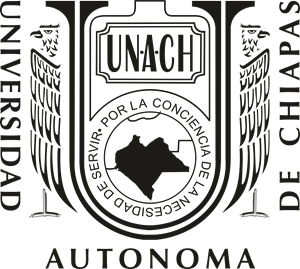 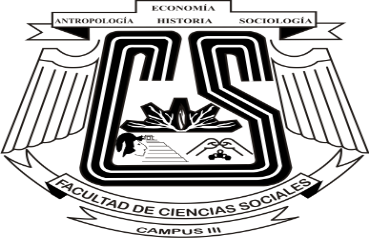 Facultad de Ciencias Sociales, Campus III
Licenciatura en Economía
TREN MAYA: UNA MIRADA ECONÓMICA DESDE LA PARTICIPACIÓN SECTORIAL
Fernando Hernández Pérez 
Idalia Guadalupe Ruiz Aguilar
8 de noviembre de 2019. Bogotá, Colombia
Introducción
La administración federal de México 2018 – 2004, planteó el impulso del corredor turístico denominado Tren Maya. 
Una propuesta de desarrollo regional que contempla los estados de Campeche, Chiapas, Quintana Roo, Tabasco y Yucatán. 
Contempla una extensión de 1, 525 kilómetros de vías férreas que se integran de la siguiente forma: 426 km de selva, 446 km del tramo del caribe y 653 km de tramo del golfo (Tren Maya, 2019). 
El Tren utilizará 542 km de vías en Campeche, 42 km en Chiapas, 521 km en Quintana Roo, 102 km en Tabasco y 318 km en Yucatán.
El paso de las vías férreas contempla: 21 municipios del estado de Yucatán, 9 de Campeche, 7 municipios de Quintana Roo y dos de Tabasco y Chiapas. 
Estos dos últimos los que tienen menor participación física en el proyecto. En términos generales, la región del Tren Maya tiene una población total de 12, 113, 863 habitantes y una extensión territorial de 230, 131 kilómetros cuadrados, que corresponde al 11.66 % del territorio nacional (INEGI, 2015).
Esto ayudará a contener la expansión urbana, a detener la depredación ambiental, a mejorar la conectividad entre comunidades y mejorar la calidad de vida de las personas.
En la noche, el Tren Maya se utilizará para mover carga. Esto facilitará el flujo comercial de productos locales para satisfacer la demanda regional y optimizar los costos de transporte
Durante el 2019, se rehabilitarán las vías del tren obsoletas que van de Palenque a Valladolid, tramo que representa la mitad de la ruta.
Y en 2020 se dará inicio a la construcción de los tramos de Selva y Caribe II.
Los 1,460 km de vía se pretenden construir en cuatro años e iniciar su operación en 2024. La mayoría de las estaciones y desarrollos colaterales se llevarán a cabo a partir de contratos de inversión mixta. Es decir, empresas privadas diseñarán, financiarán, construirán y mantendrán las vías férreas, el material rodante y los sistemas de comunicación.
Clasificación de sistema de cuentas nacionales (INEGI)
Tren Maya: Una región desigual con matices de globalización
Los cinco estados considerados en el proyecto Tren Maya sobre salen Campeche y Tabasco, con un Producto Interno Bruto Estatal (PIBE) creciente, Mientras que los estados de Chiapas, Quintana Roo y Yucatán presentan un PIBE moderado, que se diluye al compararlos en términos regionales con los estados de Campeche y Tabasco. Sin embargo, al analizar detalladamente el comportamiento del PIBE se observa la tendencia que presenta cada uno de los estados que forman parte de la región del Tren Maya. 
Los estados de Campeche y Tabasco tienen una mayor participación del PIBE. Sin embargo, Campeche comenzó a presentar una tendencia a la baja en el 2008, esto se debe a la propuesta de los gobiernos federales del 2006 a 2018 en materia petrolera. Este periodo se ejecutó la desincorporación del sector energético a la economía del país.
Producto Interno Bruto Estatal (2003 – 2017)
Fuente: Elaboración propia con datos del INEGI, Sistema de Cuentas Nacionales de México 2017, en Valores Agregados Bruto (VAB) del Producto Interno Bruto por Entidad Federativa, Año Base 2013.
Producto Interno Bruto Nacional / Producto Interno Bruto Regional 2003 – 2017
Fuente: Elaboración propia con datos del INEGI, Sistema de Cuentas Nacionales de México 2017, en Valores Agregados Bruto (VAB) del Producto Interno Bruto por Entidad Federativa, Año Base 2013
Producto Interno Bruto de los estados que integran la región del Tren Maya
Fuente: Elaboración propia con datos del INEGI, Sistema de Cuentas Nacionales de México 2017, en Valores Agregados Bruto (VAB) del Producto Interno Bruto por Entidad Federativa, Año Base 2013
Tren Maya: una región desigual
La economía regional presenta el mismo comportamiento de cada uno de los estados que se integran al proyecto y se manifiesta en un crecimiento lento y restrictivo. El PIB de Campeche, Chiapas, Quintana Roo, Tabasco y Yucatán en la matriz SECRE muestra el desempeño económico de cada uno de los 20 sectores e identifica el grado de participación dentro de la economía de cada estado. 
La participación de los sectores económicos de cada uno de los integrantes del Tren Maya deja al descubierto una economía diversa y multisectorial de la región. Sobresaliendo el sector 21, con participación específica del subsector 21 – 1, en los estados de Campeche y Tabasco. Los cuales presentan, aparentemente, una especialización económica en el subsector minería petrolera
Participación de los sectores en cada región (Pij) en VAB 2017
Fuente: Elaboración propia con datos del INEGI, Sistema de Cuentas Nacionales de México 2017, en Valores Agregados Bruto (VAB) del Producto Interno Bruto por Entidad Federativa, Año Base 2013
Participación del sector regional en el sector nacional (Pji) en VAB 2017
Fuente: Elaboración propia con datos del INEGI, Sistema de Cuentas Nacionales de México 2017, en Valores Agregados Bruto (VAB) del Producto Interno Bruto por Entidad Federativa, Año Base 2013
Participación del sector regional en el sector nacional (Qij) en VAB 2017
Fuente: Elaboración propia con datos del INEGI, Sistema de Cuentas Nacionales de México 2017, en Valores Agregados Bruto (VAB) del Producto Interno Bruto por Entidad Federativa, Año Base 2013
Tren Maya: diversificación regional.
Como se ha observado los cinco estados que integran la región del Tren Maya muestra una economía diversificada y multisectorial que impiden una especialización económica en la región. Además de una dependencia directa en la implementación de políticas públicas de desarrollo sectorizada que se conviertan en palanca de desarrollo. 
Los cinco integrantes de la región presentan una carencia de especialización de un sector económico especializado y encadenado a otros sectores que permitan el desarrollo de cada estado. El coeficiente de especialización y diversificación económica fortalece la tendencia multisectorial que presenta la región.
Siguiendo con el patrón de comparación del proyecto Tren Maya en cada uno de los estados que formaran la región (cuadro 3), se aprecia una fuerte concentración del sector 72 que se refiere a Servicios de alojamiento temporal y de preparación de alimentos y bebidas. Seguido del sector 56 que corresponde a Servicios de apoyo a los negocios y manejo de residuos y desechos, y servicios de remediación, y el sector 71, Servicios de esparcimiento cultural y deportivo, y otros servicios recreativos. Es decir, que existe una vinculación entre los sectores económicos 72, 56 y 71.
Coeficiente de Localización por ramas de actividad económica
Conclusiones.
Lo que se aprecia en el resultado del análisis, es la importancia que tiene la participación económica del Estado en el impulso de sectores estratégicos que permitan el desarrollo de las regiones. Tal como se aprecia en los estados de Campeche y Tabasco, o en el caso de Quintana Roo que recibió un fuerte impulso del gobierno en la creación de la infraestructura turística que tiene y que se aprecia en la consolidación y participación del sector 72, que corresponde a la dinámica de su economía.
En lo que respecta al proyecto Tren Maya y su principal característica es el impulso de la actividad turística, se aprecia que el estado de Quintana Roo presenta una especialización superior a los cuatro estados restantes. Esta situación expresa una condición contradictoria a los objetivos del proyecto que pretende impulsar a los cinco estados de la región sur – sureste, ya que como se aprecia el estado de Quintana Roo tiene una tendencia a concentrar y potencializar la actividad turística, debido a que el estado ya tiene cierto grado de especialización en los 72, 71, 55 y 56
Como se aprecia la economía del estado de Tabasco y Campeche muestran cierto grado de especialización y concentración en el sector 21, lo que refleja una economía un poco más compacta al resto de los estados que integran el proyecto. Sin embargo, se aprecia como el estado de Tabasco es la entidad que presenta el menor coeficiente de especialización y por ende el mayor coeficiente de diversificación, lo cual lo pone en un grado de vulnerabilidad económica ante el proyecto del Tren Maya debido a que el estado tiene una especialización relativa en el sector minería, lo que lo coloca en una posición de resentir directamente los efectos económicos de una crisis en el plano internacional y nacional, tal como sucedió en el 2008.